GRUAN / GSICS
Tony Reale, Cheng-Zhi Zou …
NOAA/STAR

GRWG Microwave Sub-group
Web Meeting
Oct 12 017
GSICS/GRUAN Actions from
March 2017 Annual GSICS Meeting
Action: GMW.2017.6f.2: Tony Reale (NOAA) to provide a draft of uncertainty analysis examples to determine feasibility of monitoring satellite microwave instruments using GRUAN observations (radiosonde) – by the next annual meeting
Cheng-zhi Zou, Bomin Sun, Isaac Moraldi, Viju John, Vinia Mattioli, …
Action: GIR.2017.7d.1:  ​ Tony Reale (NOAA) to provide a draft of uncertainty analysis examples to determine feasibility of monitoring satellite infra-red instruments using GRUAN observations (radiosonde) – by the next annual meeting
Xavier Calbet, Bomin Sun, Isaac Moraldi,  Dave Tobini …
2
Guidelines for Uncertainty Measurements (GUM)
for k.le.2 … in more than 95% of cases, the uncertainties are likely to be smaller than estimated … 

for k .gt. 2 … the uncertainties are likely to be larger than estimated … 

If k < 1  …
from Immler (2010)
3
Preliminary Experiment Straw-man
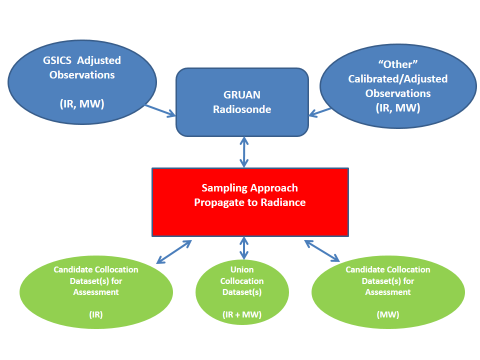 Objective:  Can GRUAN help verify the “accuracy/uncertainty” of GSICS adjustments
Instrument noises can be used to determine the distance criteria when collecting collocated datasets between GRUAN and MW Sensors
Minimum STD = 2 *0.3K=0.42K
 Maximum distance for collocated datasets ~40Km
5
Progress



Article submitted to GSICS “Fall” Newsletter

Reale  appointed (to be) GRUAN  POC for GSICS

Xavier Calbet (AEMET) procures EUMETSAT proposal (funding) for GRUAN / GSICS assessments for IR  … can something similar be done for MW?
6